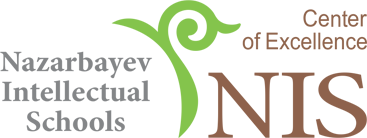 Анализ результатов анкетирования и рекомендации по профессиональному развитию педагогов Назарбаев Интеллектуальных школ
Нургужина Асель Маратовна, Ph.D, Associate Professor,

заместитель директора по трансляции Центра педагогического мастерства
Августовская конференция педагогических работников 
Назарбаев Интеллектуальных школ 
«РЕЗУЛЬТАТЫ И ПЕРСПЕКТИВЫ ОБУЧЕНИЯ 
В ИНТЕЛЛЕКТУАЛЬНЫХ ШКОЛАХ: 
НОВЫЕ ПОТРЕБНОСТИ, НОВЫЕ ВОЗМОЖНОСТИ» 
СЕКЦИЯ 2 
Участники: заместители директоров школ по научно-методической работе
ЦПМ создает условия дляпрофессионального развития педагога
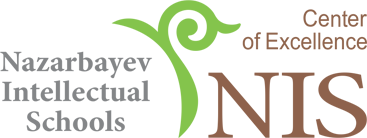 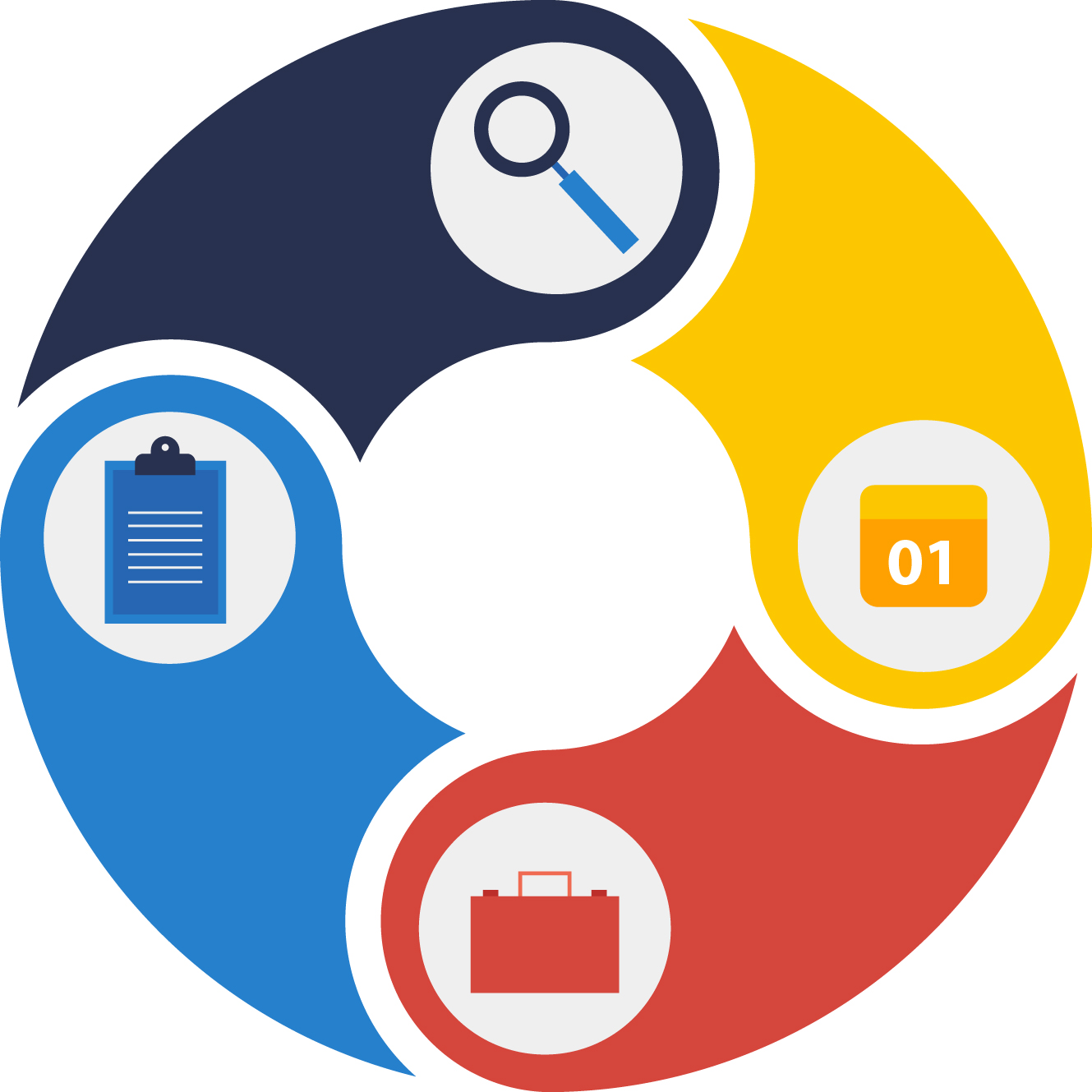 Обучение
Учебные курсы
Семинары
Тренинги
Мастер классы
Вебинары
Наблюдение
Обратная связь
Формативное обучение
Сетевое сообщество
Посткурсовая
поддержка
Цикл работы
 ЦПМ с учителями 
НИШ
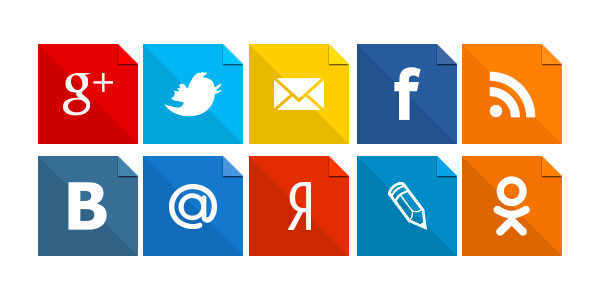 Разработка
и планирование
Диагностика
и анализ
С учетом мнения тренеров
Анкетирование  учителей/тренеров
Опрос учителей тренеров
Мониторинг
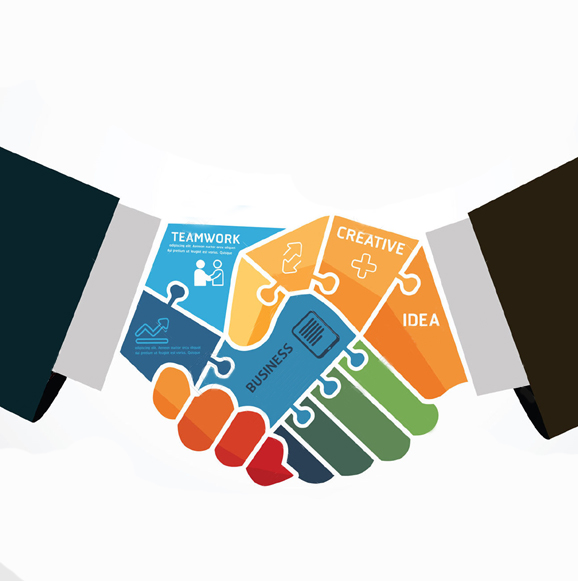 Что делает тренер:
условия дляпрофессионального развития педагога
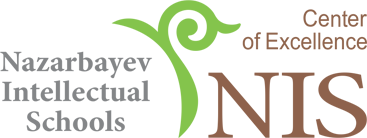 вебинары
Курсы
повышения квалификации
равный –равному
пост -курсоваяподдержка
семинары
формативное оценивание
тренинги
обратная связь
мастер-классы
наблюдение урока
сетевое сообщество
Основные задачи ЦПМ .1.Обучение на уровневых курсах период с 2012 – 2016 год
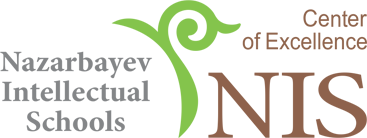 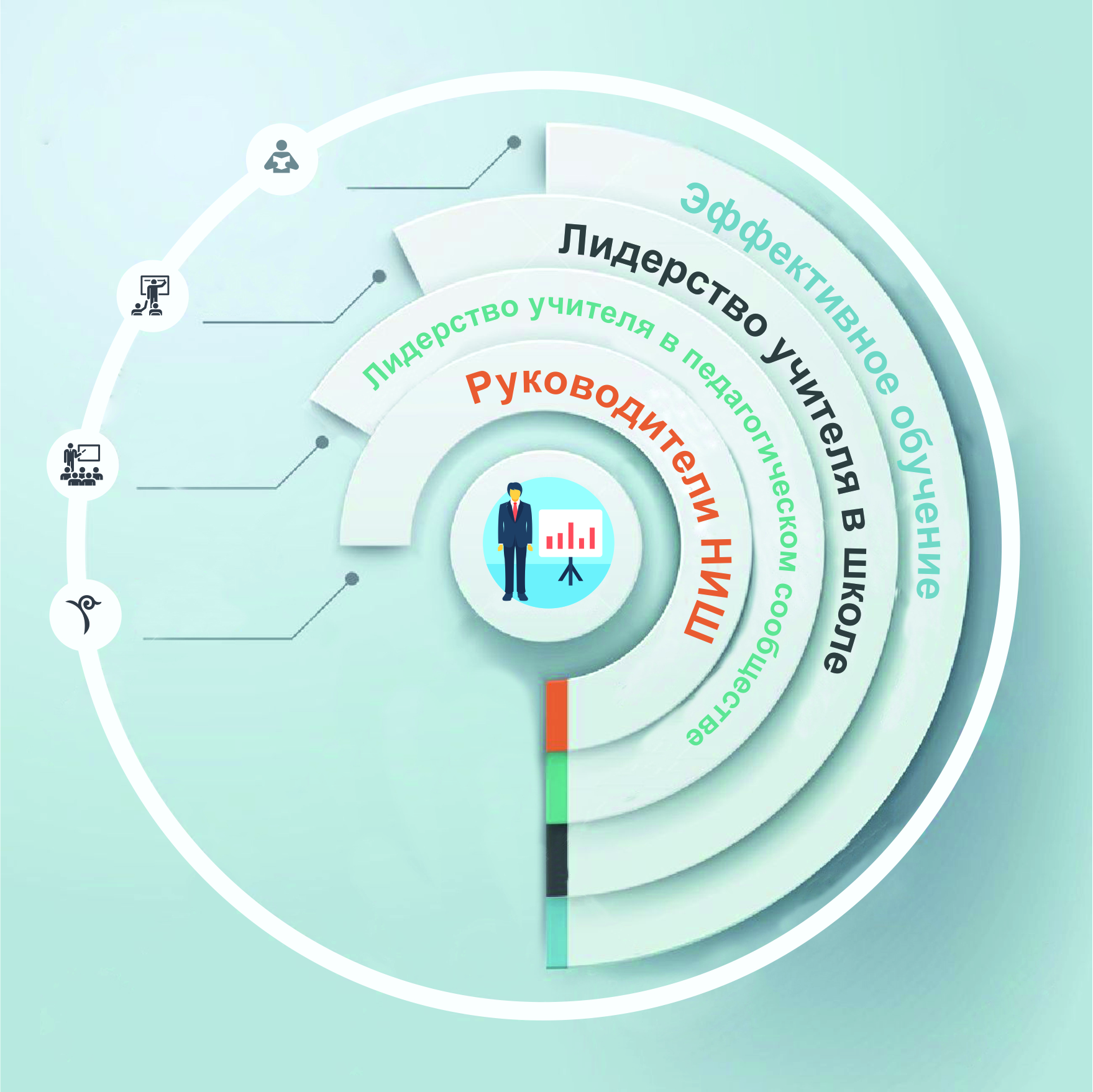 1926
• Новые подходы в преподавании и учении
• Обучение критическому мышлению
• Оценивание для обучения и оценивание учения
• Использование информационно-коммуникационных технологий в преподавании и учении
• Обучение талантливых и одаренных учеников
• Преподавание и учение в соответствии с возрастными особенностями учеников
• Управление и лидерство в обучении.
382
183
17 директоров
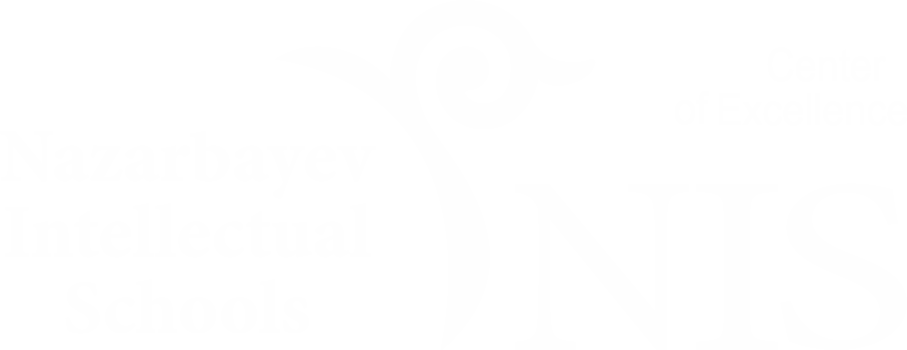 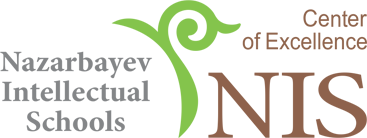 Основные задачи ЦПМОбучение на уровневых курсах
Основные задачи ЦПММетодические ресурсы, создаваемые центром
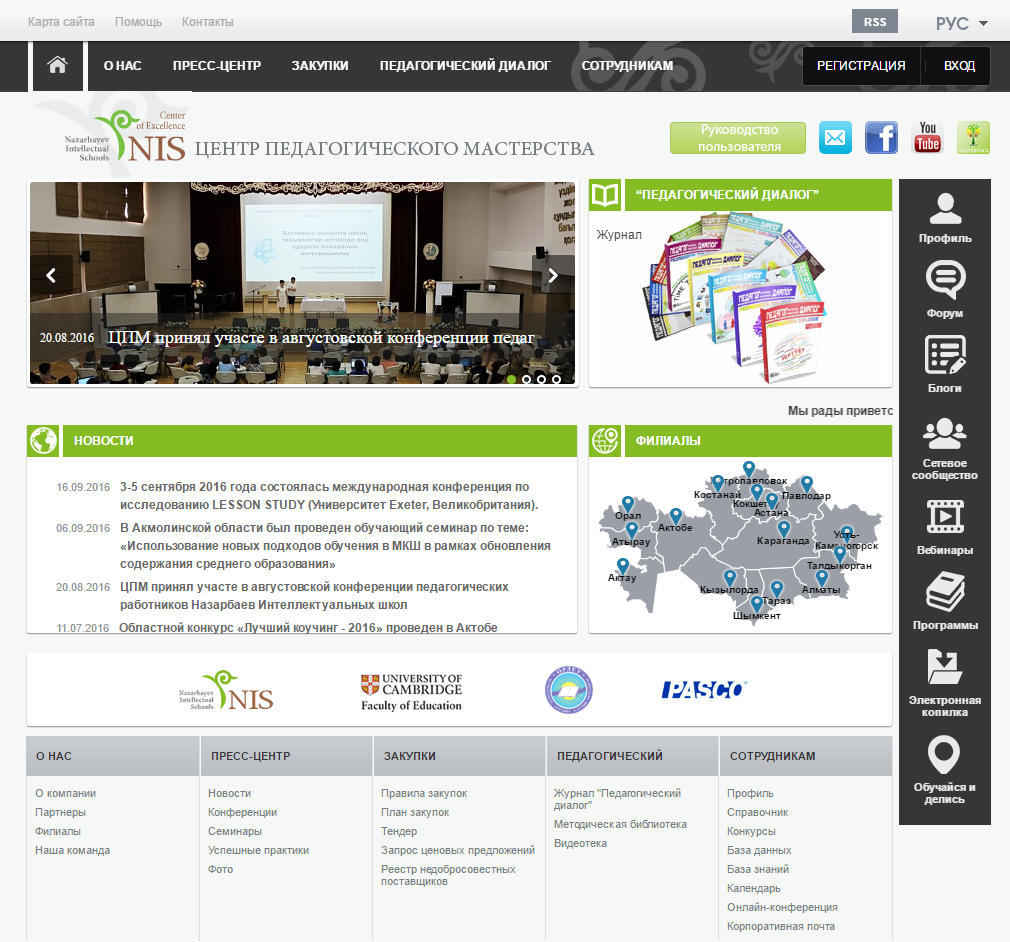 Разработка образовательных программ повышения квалификации по заказу АОО «Назарбаев Интеллектуальные школы»
Обучающий портал/ ЭСУС
     www.cpm.kz
Методическая копилка
Творческие лаборатории «Обучайся и делись»
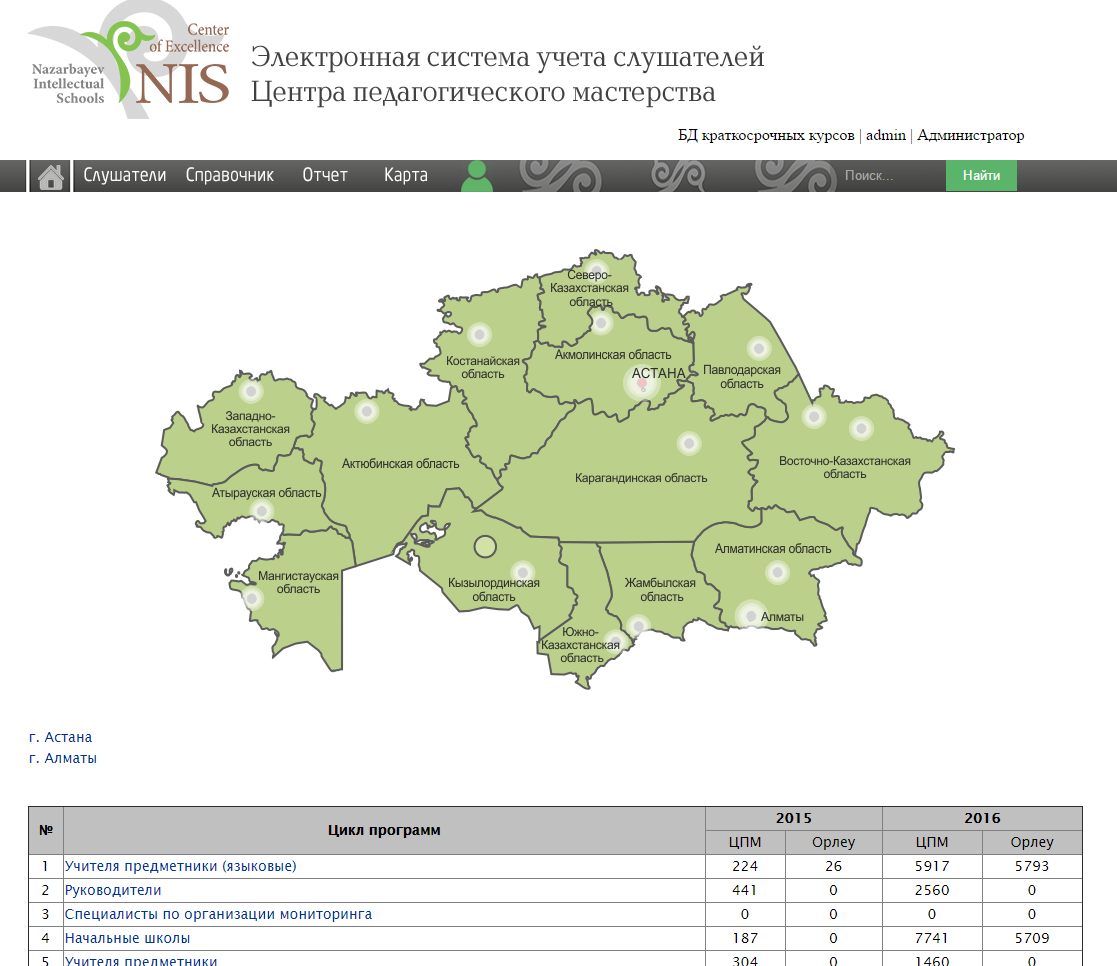 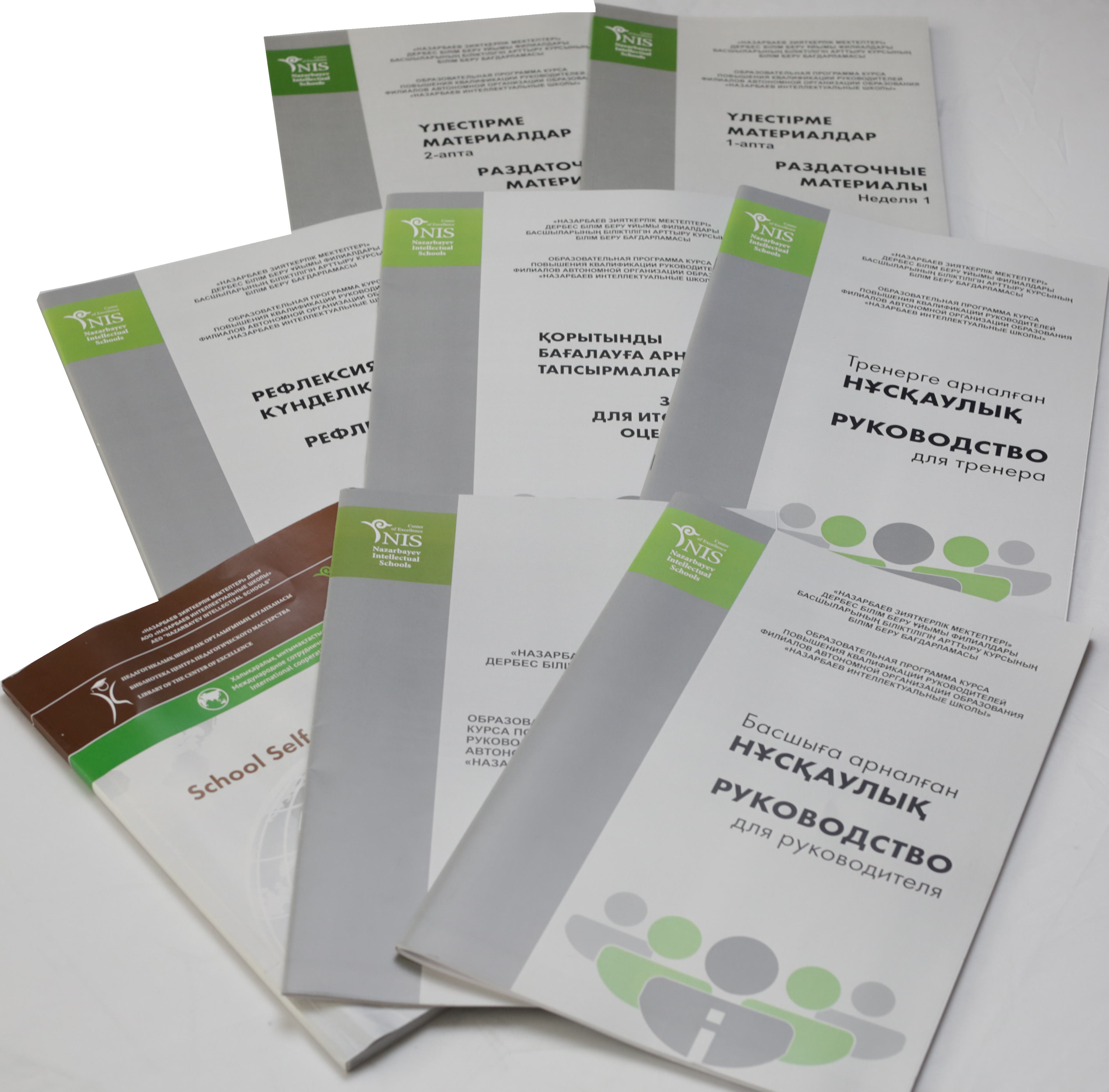 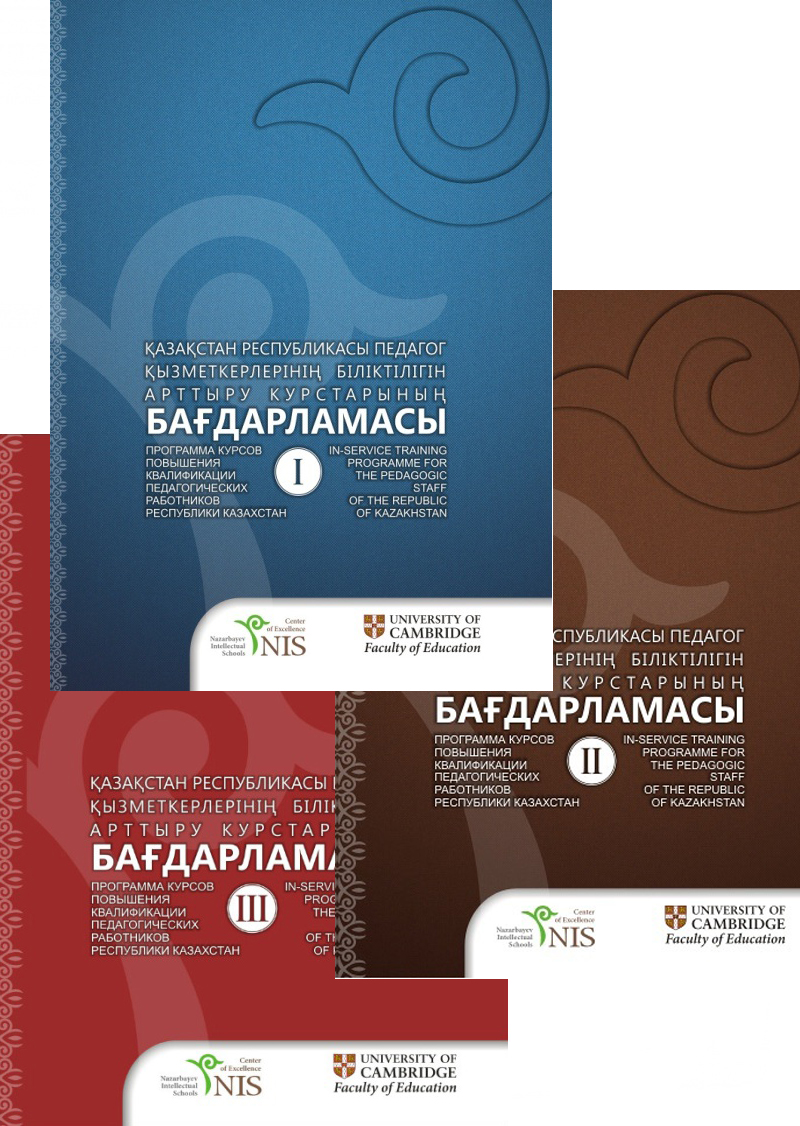 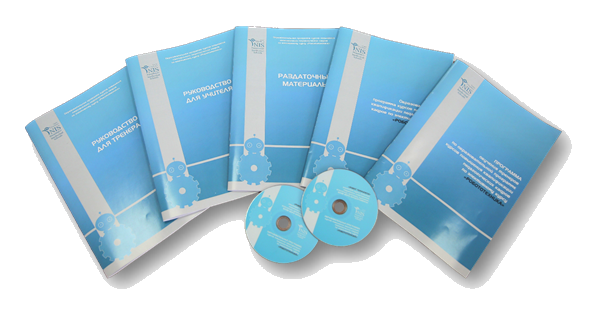 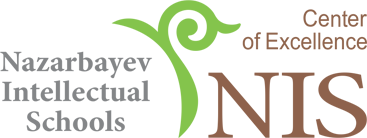 Основные  задачи ЦПМ 2. Семинары для методической поддержки
Ежегодно запланированы курсы повышения квалификации руководителей Интеллектуальных школ. 

По итогам прошлогоднего анкетирования выявлены поля развития учителей НИШ. По ним проведены семинары филиалами ЦПМ с учетом результатов анкетирования в каждой Интеллектуальной школе в период с февраля по май 2017 года
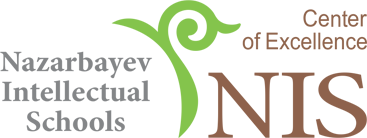 С учетом результатов внешнего суммативного оценивания учеников, выявлены предметные области развития. 

С учетом опережающей подготовки учителей НИШ ЦПМ организовал курс повышения квалификации по предметам: физика, химия, биология, информатика на базе Назарбаев Университета. Содержание курса разработано с учетом курикулума ЦОП, и западающих областей по предметам.
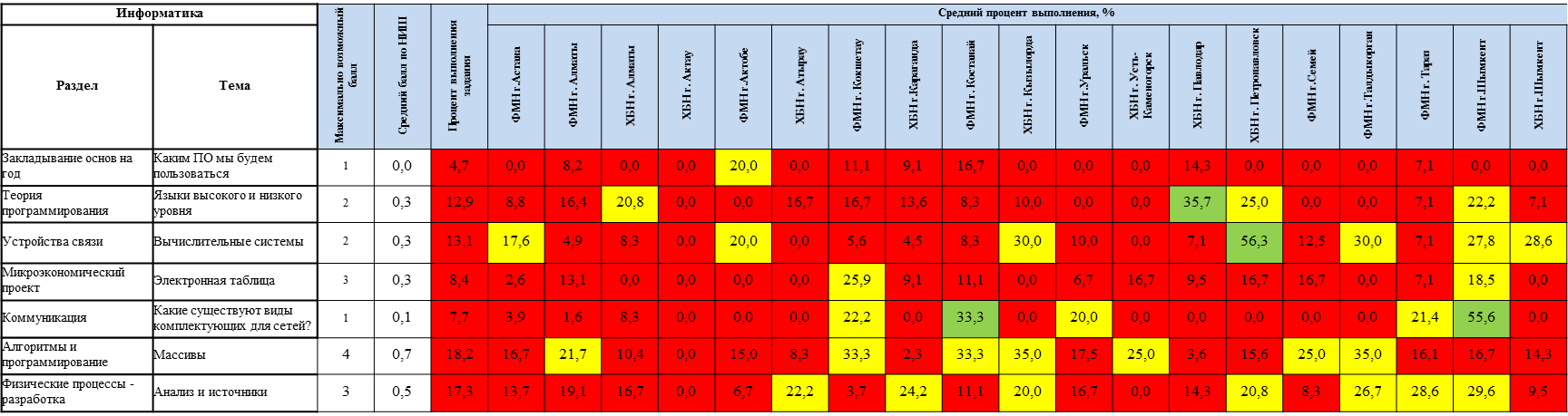 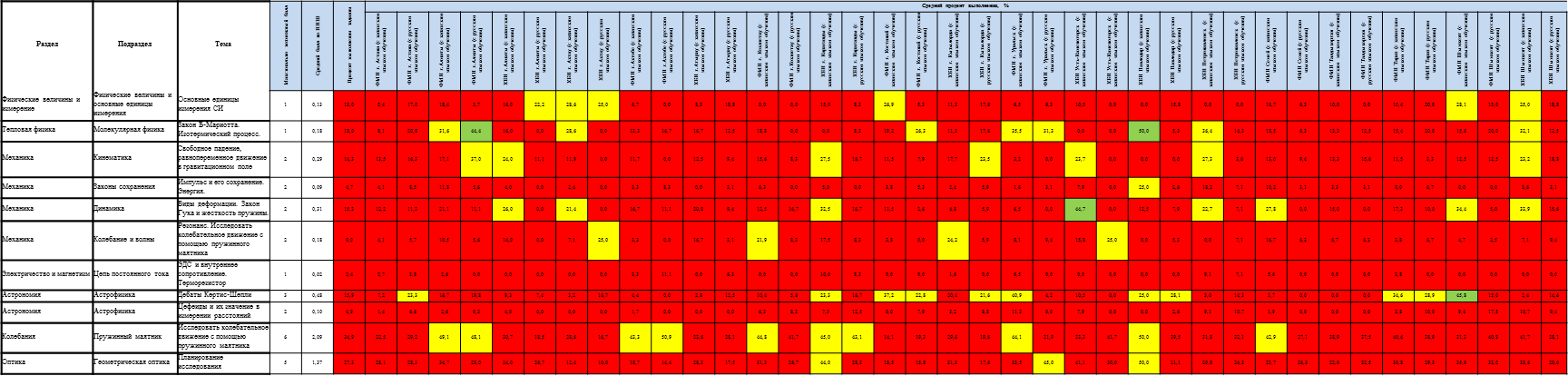 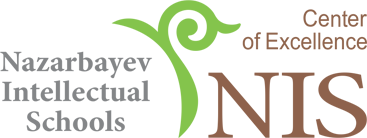 В рамках повышения квалификации руководителей предстоит курс по таймменеджменту для заместителей директоров по учебной работе.

Ведется работа с воспитательным сектором – для замов по учебно-воспитательной работе, семинары для кураторов и заведующих общежитий, по программам, разработанным для ДР НИШ

Проводятся семинары по эмоциональному интеллекту для учителей НИШ
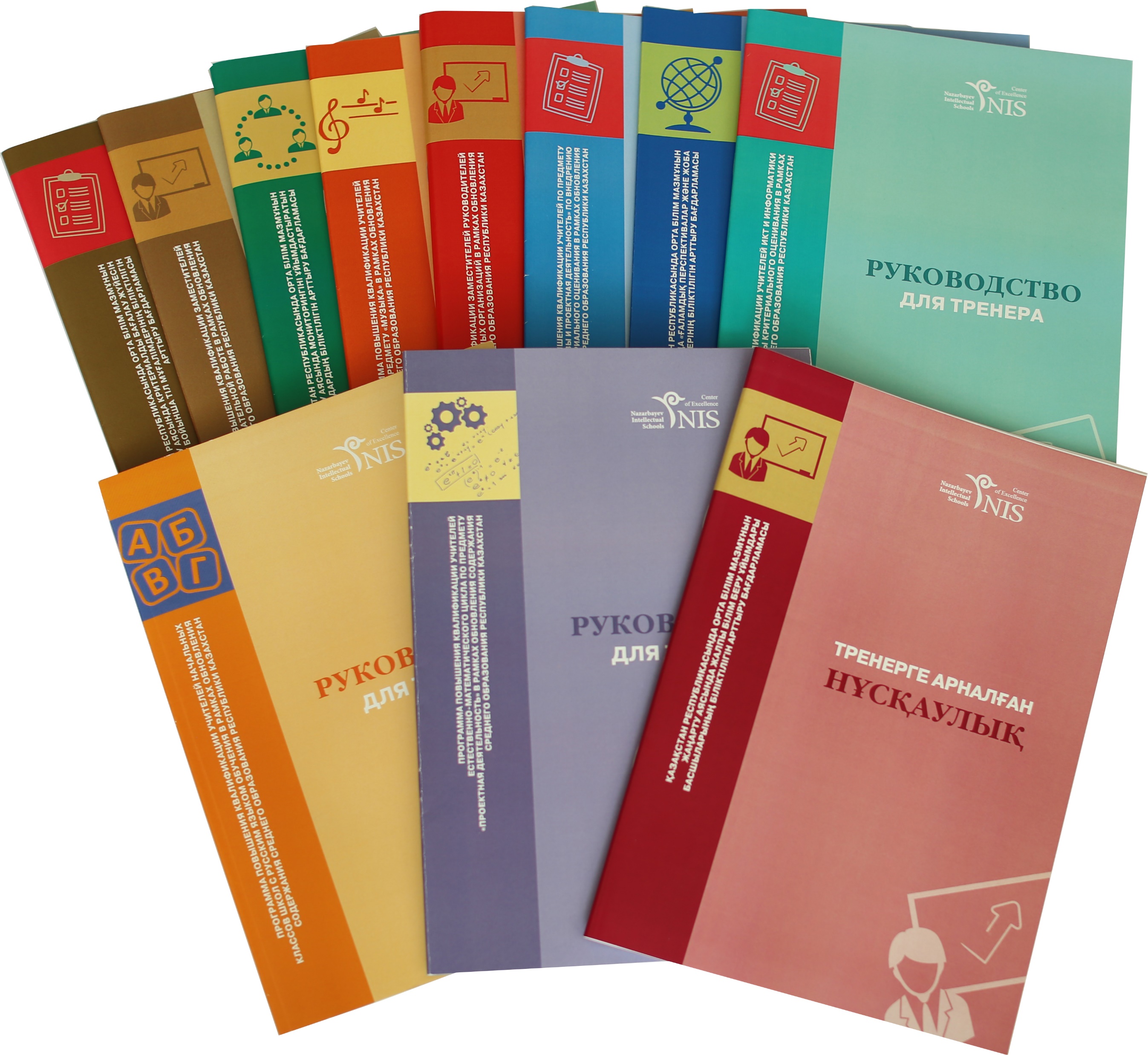 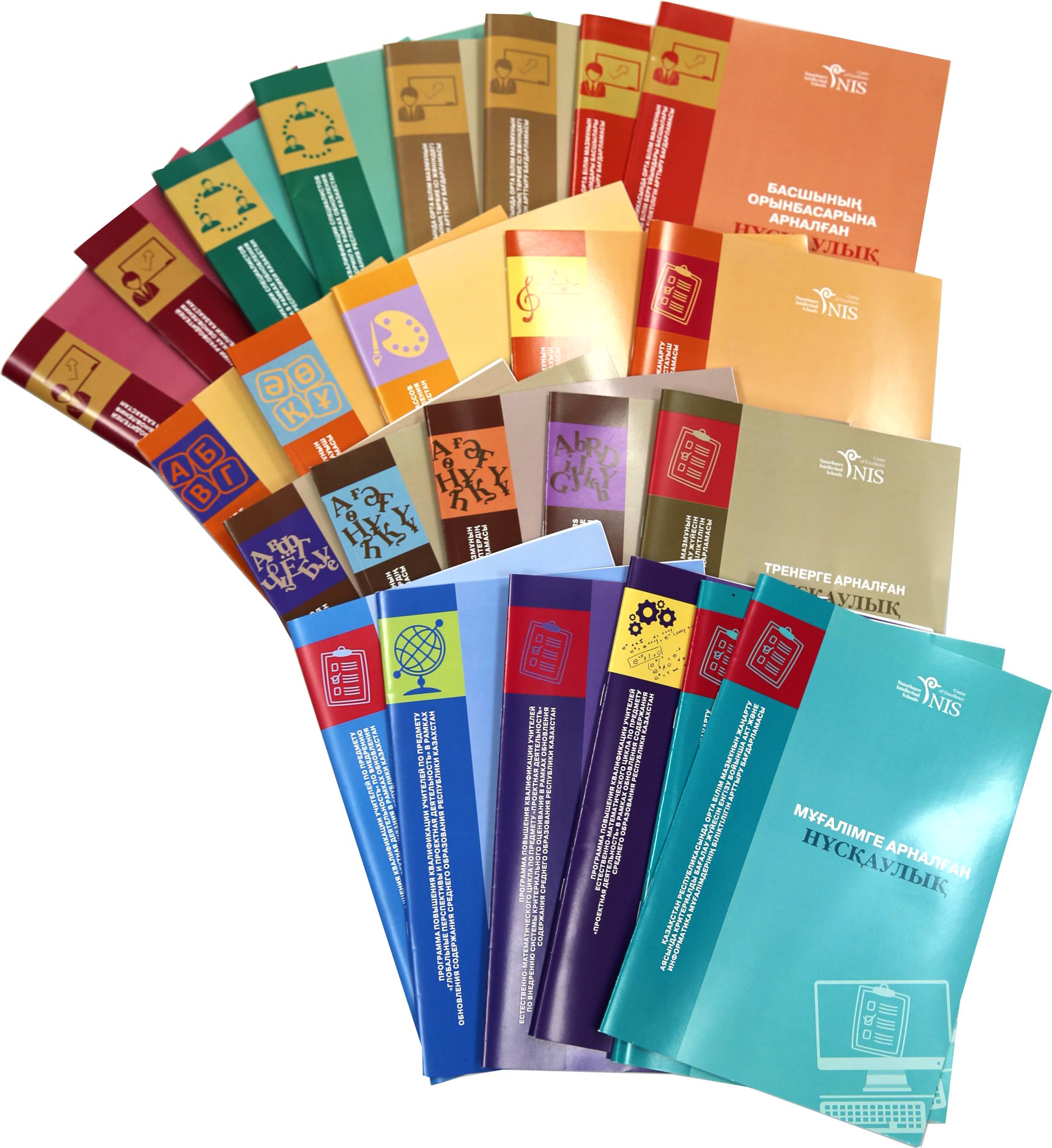 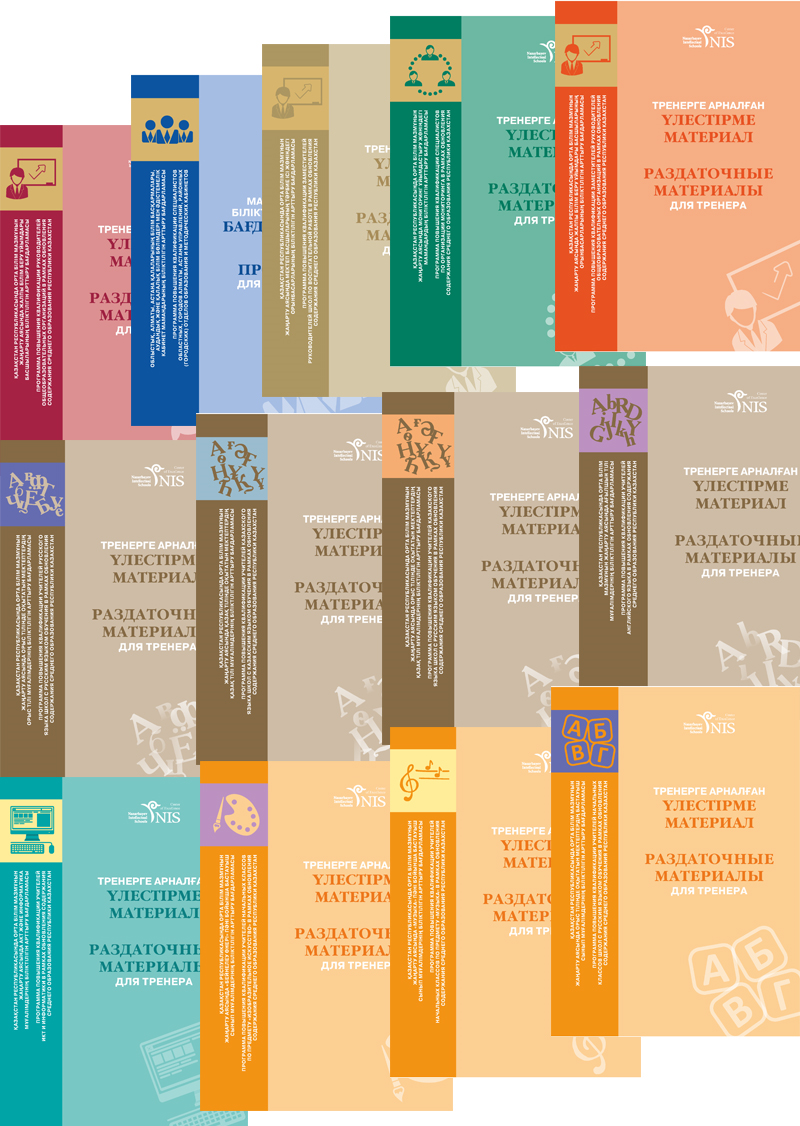 РЕЗУЛЬТАТЫ АНКЕТИРОВАНИЯ УЧИТЕЛЕЙ НАЗАРБАЕВ ИНТЕЛЛЕКТУАЛЬНЫХ ШКОЛ ПО АНКЕТЕ «АНАЛИЗ МЕТОДИЧЕСКИХ ПОТРЕБНОСТЕЙ В ПЕДАГОГИЧЕСКОЙ ДЕЯТЕЛЬНОСТИ»
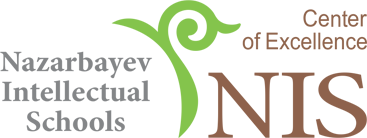 Анкетирование проводилось в период с 5 июня  по 12 июня 2017 года в оффлайн-режиме на Google-диске по анкете «Анализ методических потребностей учителей в педагогической деятельности» (модифицированный опросник по Исаеву В.А.).    
В анкетировании приняли участие 1163 учителя всех Интеллектуальных  школ, что составляет 49 % всех учителей, преподающих в Интеллектуальных школах. В гендерном отношении в анкетировании приняли участие 70% респондентов – женского пола, 30% мужского пола
Анкетирование представлено следующими блоками.
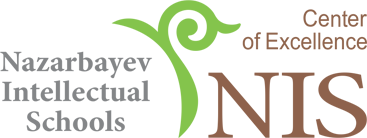 Вопросы анкеты были представлены 12 блоками: 
1)	Целеполагание и планирование учебного процесса;
2)	Использование информационно-коммуникативных технологий;
3)	Навыки управления в классе (тайм-менеджмент и контроль поведения учащихся);
4)	Организация и реализация преподавания и обучения;
5)	Интеграция обучения и воспитания;
6)	Мотивация учащихся и создание благоприятной и комфортной учебной среды;
7)	Критериальное оценивание;
8)	Рефлексия и обратная связь в учебном процессе;
9)	Работа в сетевом сообществе школы и сети школ;
10)	Педагогическая рефлексия и исследование
11)	Трансляция и распространение передового педагогического опыта;
12)	Потребности в повышении методической компетентности учителей.
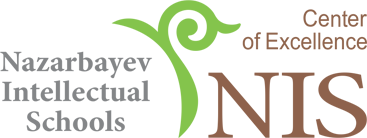 Результаты анкетирования итоговые с учетом всех Интеллектуальных школ
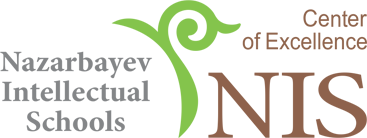 Результаты анкетирования итоговые с учетом всех Интеллектуальных школ
Результаты анкетирования итоговые с учетом всех Интеллектуальных школ
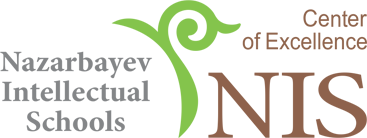 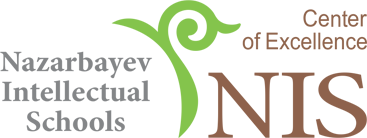 Блок «Потребности в повышении методической компетентности учителей»
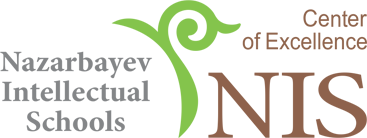 Результаты анкетирования по вопросу «Какие формы повышения квалификации Вы считаете для себя наиболее эффективными?» показаны в ранжировании по степени уменьшения значимости
- 35,2 % - семинары, коучинги и тренинги;    
- 25,6 % - открытые уроки, онлайн-уроки, мастер-классы и взаимопосещение уроков;
- 14,8% - информационно-коммуникативные технологии, блоги, форумы, конференции, чаты и т.п.; 
- 8,1% - публикации и издание статей, методической продукции, в том числе в Интернет-платформе; 
- 5 % - республиканские, региональные, областные, районные научно-методические конференции и семинары; 
- 3,2% - областные олимпиады, научно-исследовательские проекты.
- 2,5% - реализация подхода Исследование урока (Lesson Study). 
- 2,3 % - реализация подхода Исследование в действии.
- 1,8% - внутришкольные курсы повышения квалификации.
- 1,5% - менторинг.
Научно-педагогическая стажировка.
Курсы повышения квалификации в организациях образования.
Самообразование.
Семинары, коучинги и тренинги.
Научно-практические семинары.
Обучение в магистратуре, докторантуре и соискательство.
Внутришкольные курсы повышения квалификации.
Взаимопосещение уроков.
2016-2017
2016
Затруднения у учителей Интеллектуальных школ в разрезе всех школ
Затруднения у учителей Интеллектуальных школ в разрезе всех школ
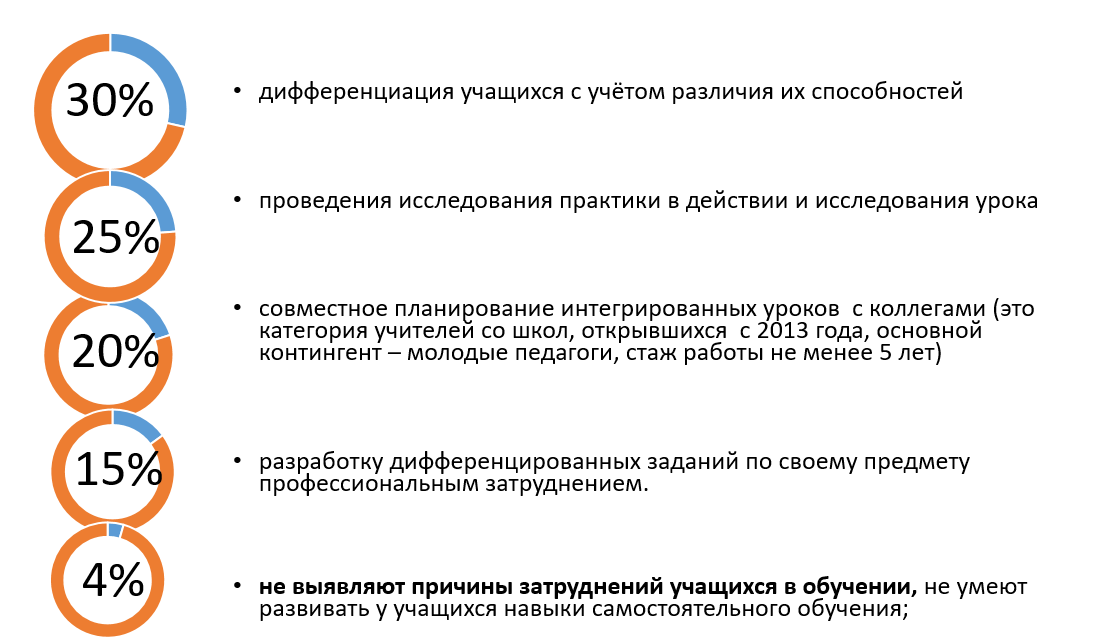 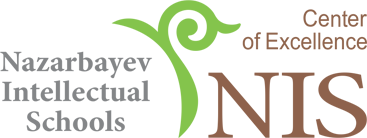 «Педагогическое мастерство через профессиональное развитие и реформы» (ОЭСР,2016)
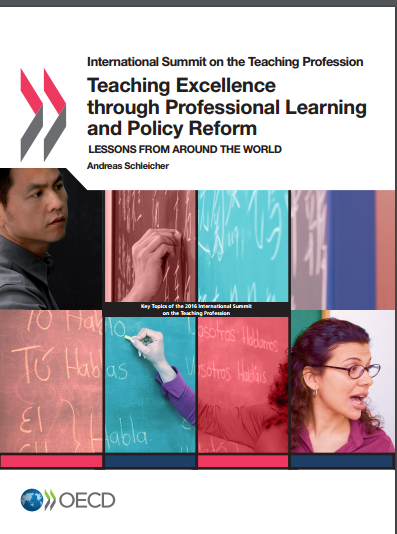 Результаты TALIS свидетельствуют о том, что более действенными мероприятиями  по профессиональному развитию считаются те, которые проводятся на уровне школы с учетом потребностей учителей. Тогда как, разовые мероприятия, которые не имеют особенного отношения к школе считаются менее эффективными. 
ОЭСР выделяет следующие мероприятия по профессиональному развитию учителей на уровне школы:    
Исследования проводимые учителями
Сетевое сообщество
Наблюдения уроков коллег
Менторинг, коучинг
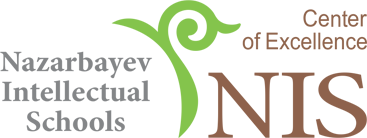 По результатам анкетирования свыше 50% учителей Назарбаев Интеллектуальных школ, принимавших участие в анкетировании справляются легко и без затруднений по таким методическим вопросам, как:
-  использование игровых методов активного обучения; 
- предоставление учащимся точных инструкций с их объяснением;
- вовлечение всех учащихся в активное обучение; 
- создание на уроках обстановки доверия, положительного эмоционального настроя; 
- проявление доброжелательности по отношению к учащимся, выражать заинтересованность к их успехам и содействовать их активизации; 
- реализации связи между целями обучения и воспитательным аспектом содержания урока.
ВЫВОДЫ И РЕКОМЕНДАЦИИ
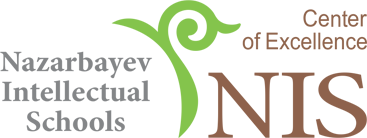 По результатам анкетирования у учителей Интеллектуальных школ наблюдаются затруднения и трудности по реализации:
- целеполагания и планирования учебного процесса;
-  индивидуализация и дифференциация обучения;
- работы с одаренными детьми;
- исследовательских, проблемных и практических методов обучения;
- стимулирование саморегулируемого обучения;
-  развития критического мышления;
- изучения сквозных тем; 
- использования ИКТ
- критериального оценивания;
- педагогической рефлексии и исследования практики;
- тайм-менеджмента.
ВЫВОДЫ И РЕКОМЕНДАЦИИ